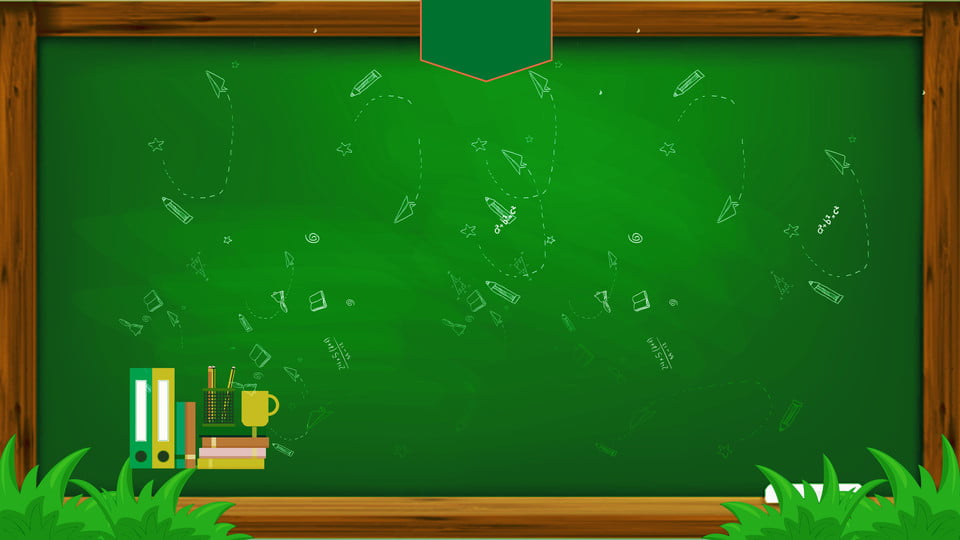 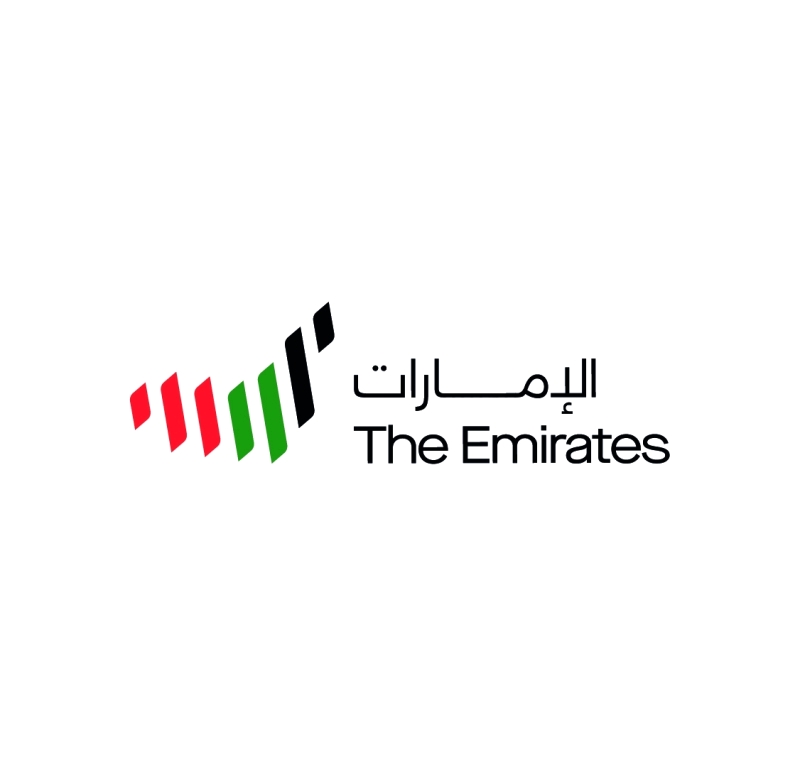 مدرسة الشارقة الدولية الخاصة 
المادة :اللغة العربية 
الصف: الثاني الابتدائي
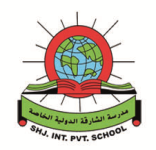 اليوم:      الأحـد
2021 /9/26التاريخ:                 المادة :اللغة العربية
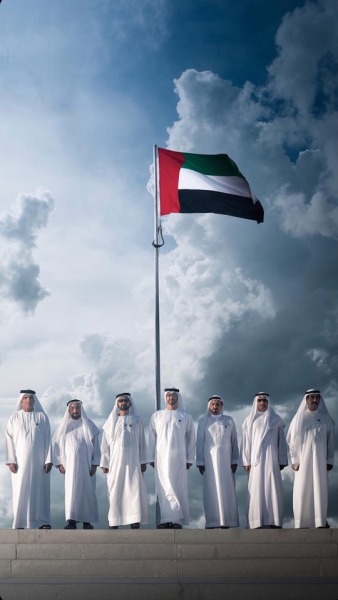 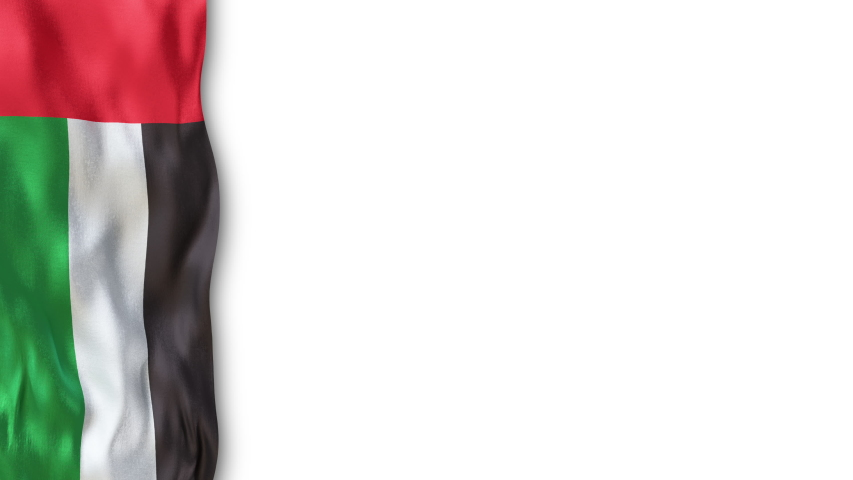 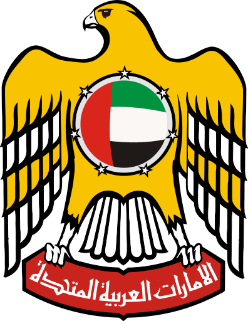 السلام الوطني
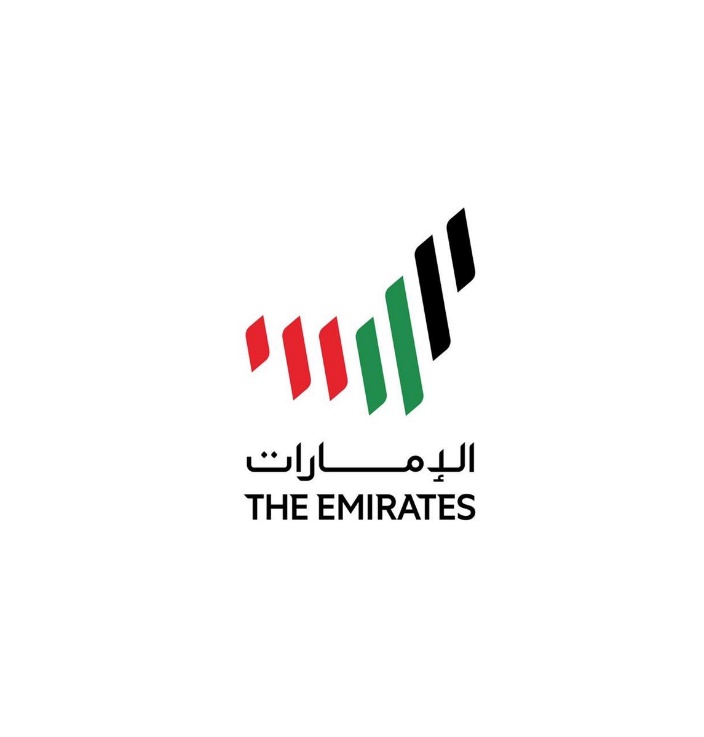 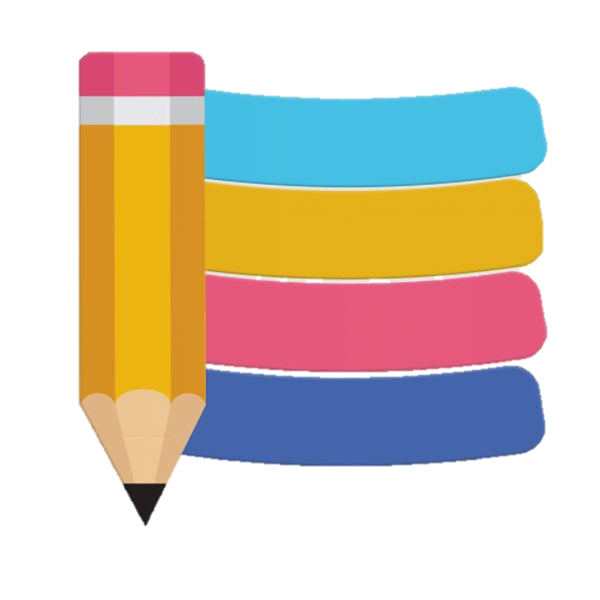 قواعد التعلم عن بعد
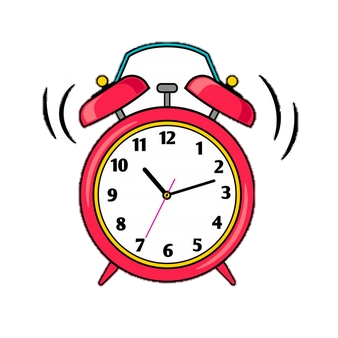 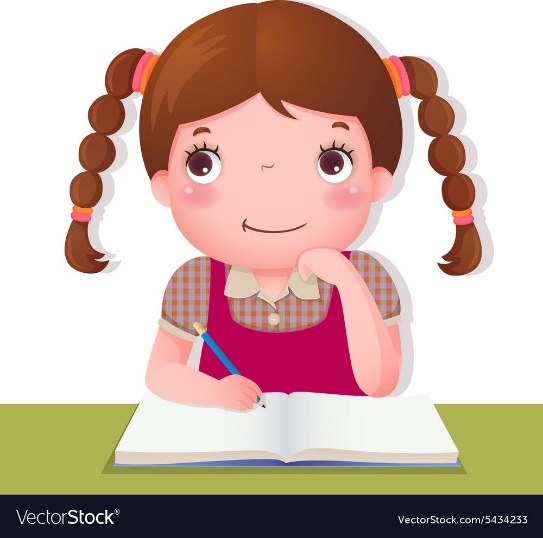 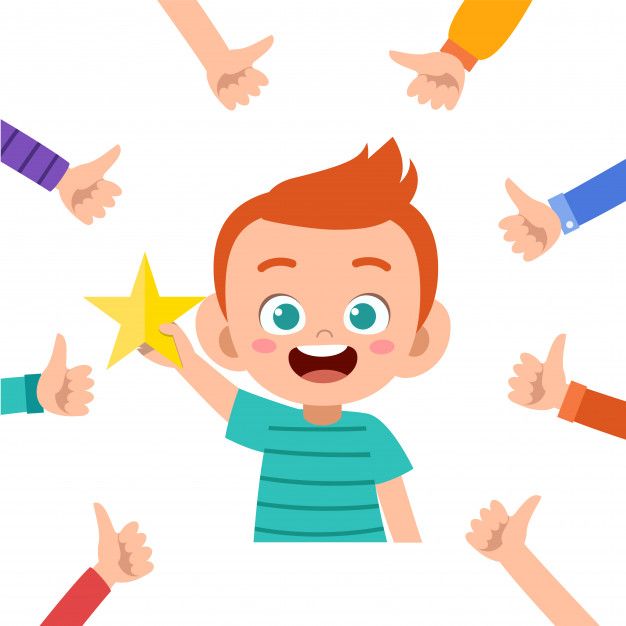 1
2
3
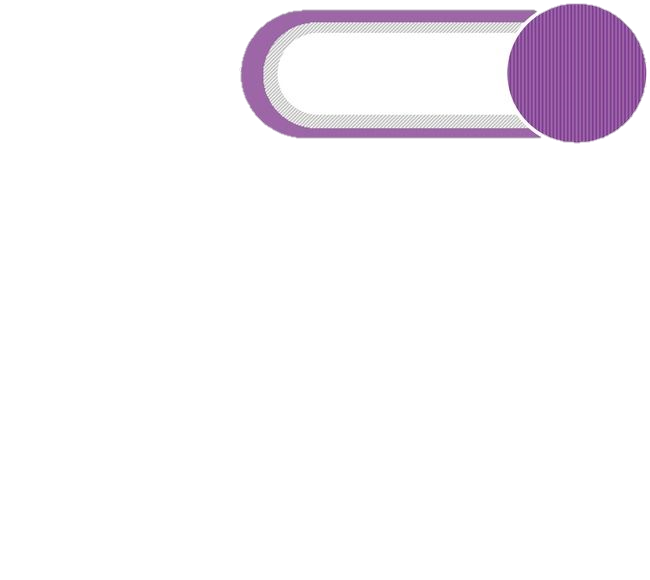 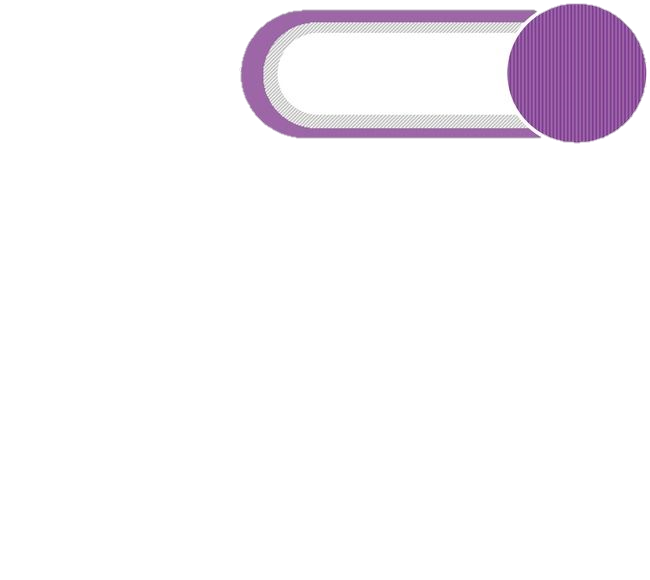 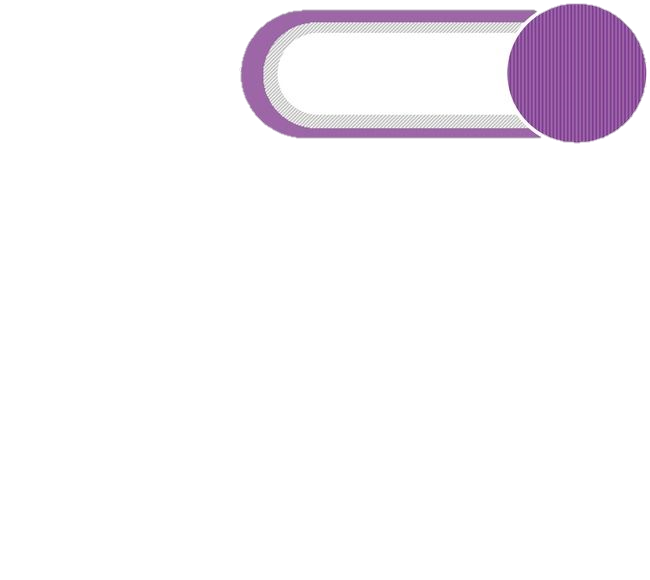 الالتزام بالوقت المحدد للحصص
عدم مقاطعة المعلم بأي شكل واتباع التعليمات
التفاعل الإيجابي
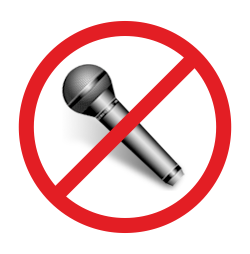 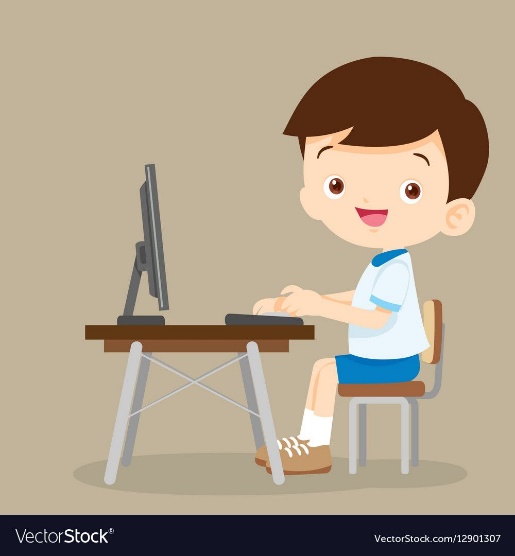 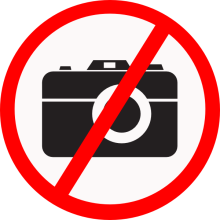 4
5
6
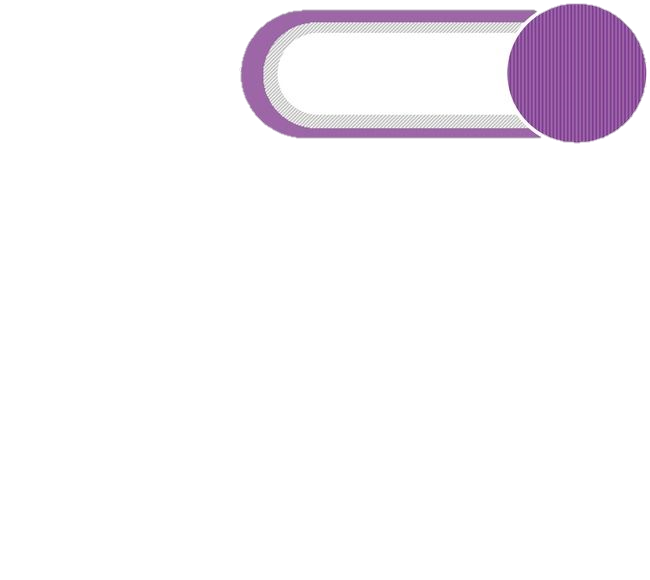 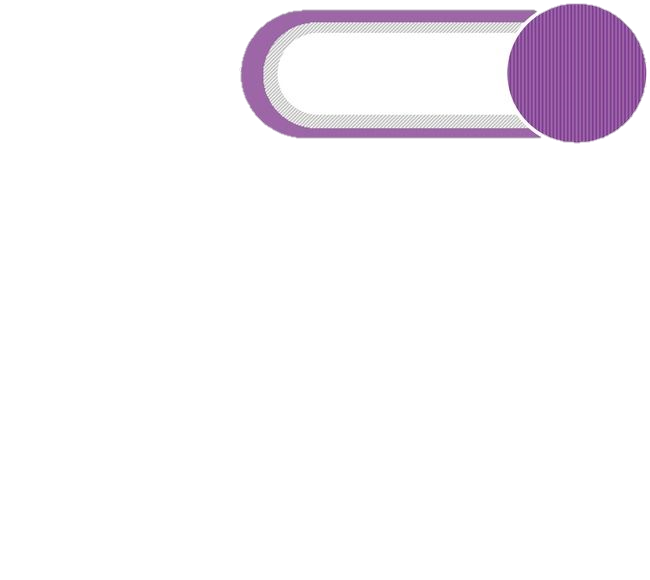 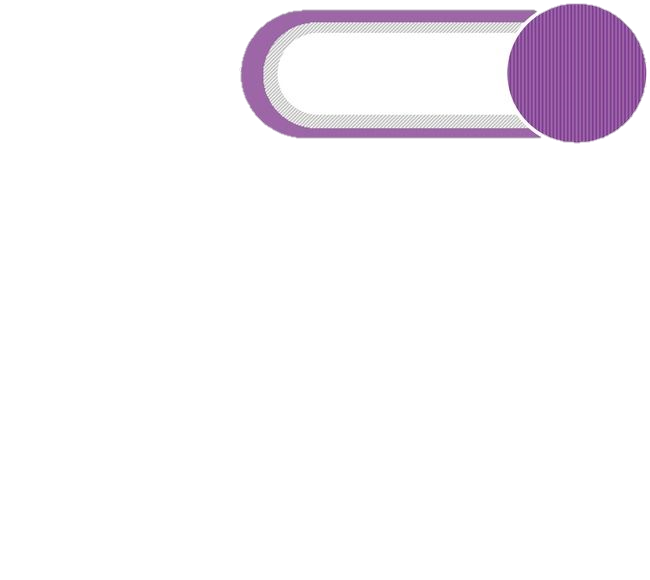 عدم فتح الكاميرا أو تصوير الشاشة
عدم فتح المايكرفون بدون إذن المعلمة
الجلوس بشكل صحيح
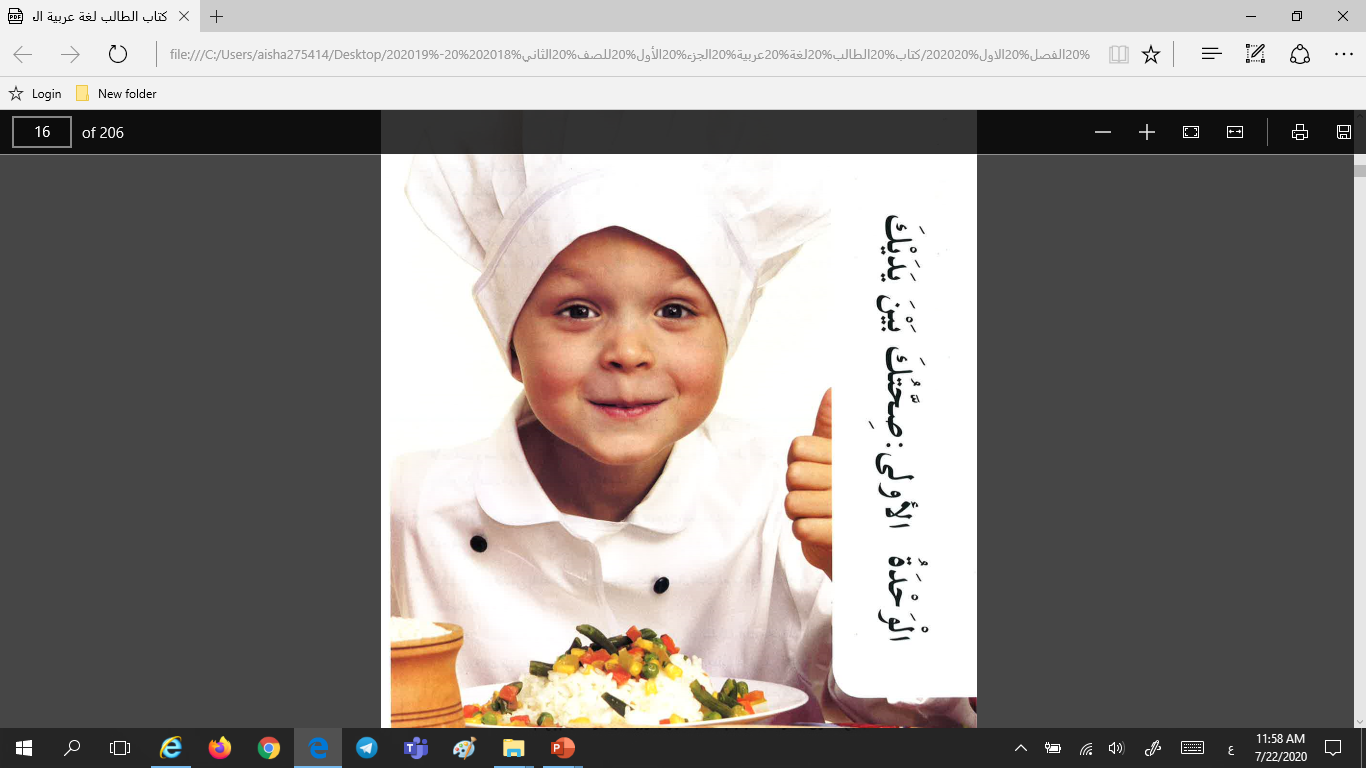 الوحدة الاولى
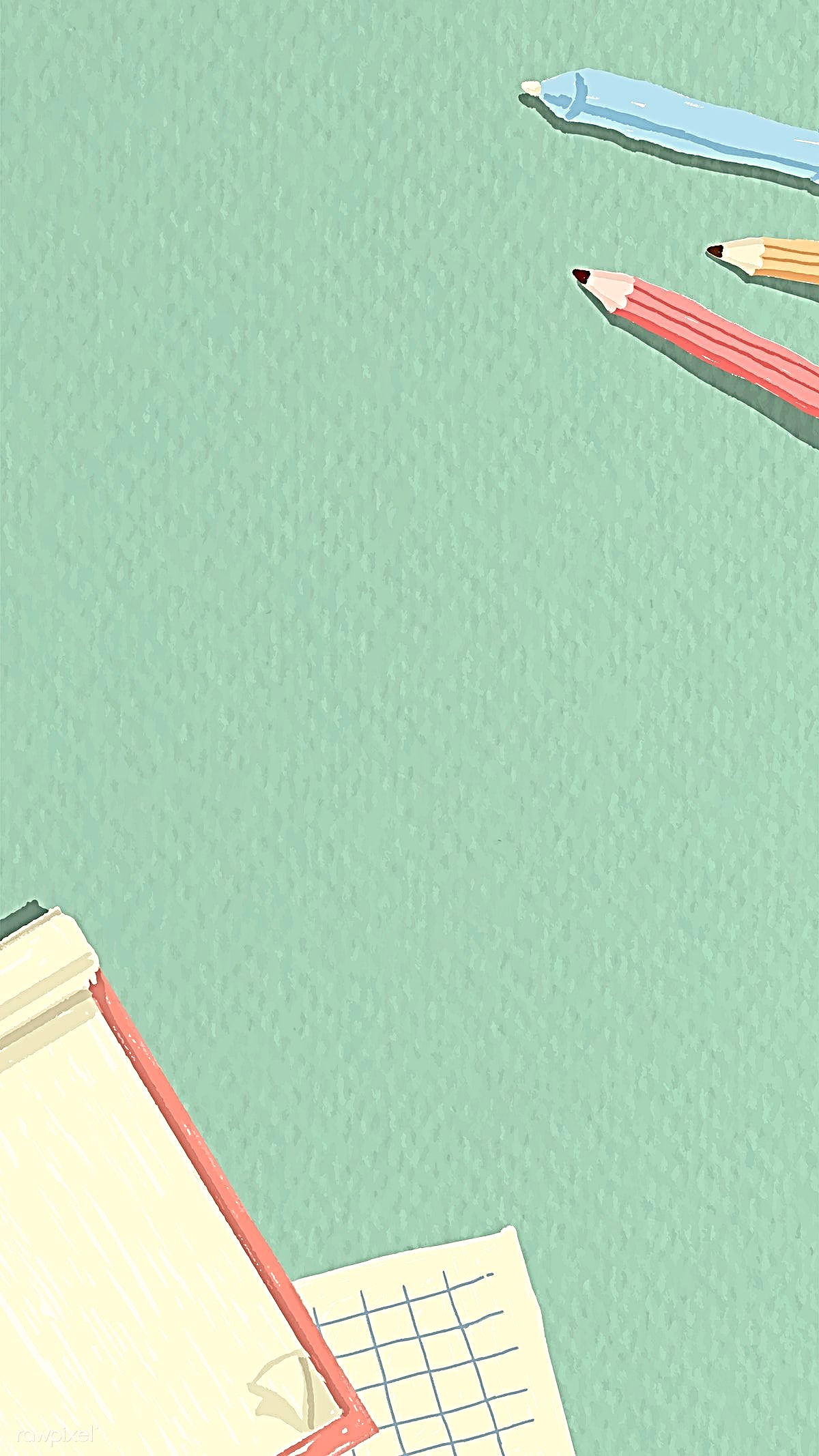 التهيئة:
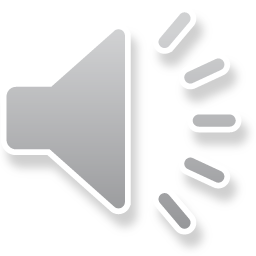 أفكر و أحاول في إيجاد الكلمتان المختلفتان في اللعبة التالية:
لعبة
الكلمات
 المتقاطعة
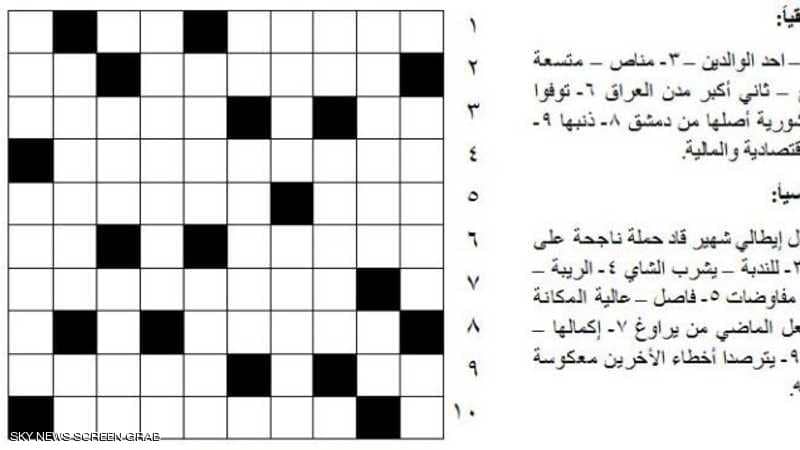 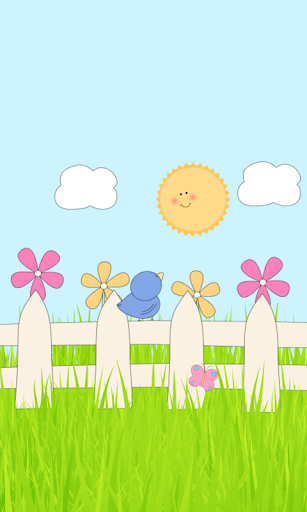 التهيئة:
ما الشي المشترك بين هذه الصور؟
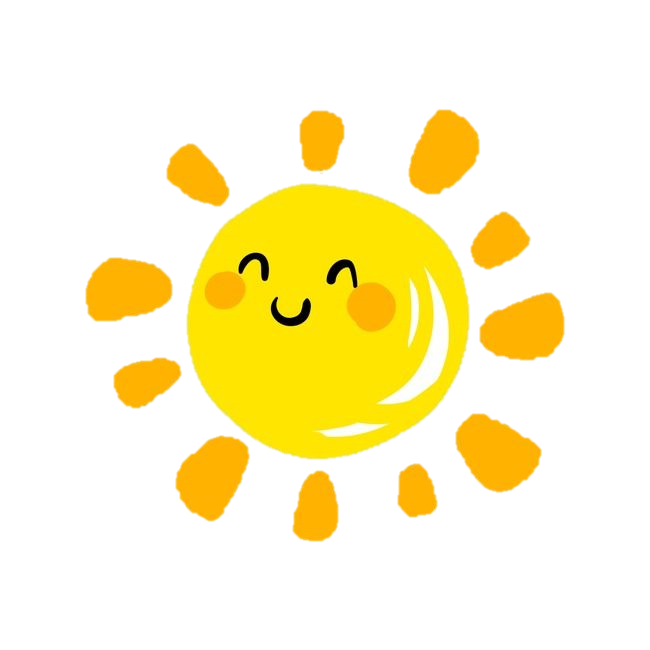 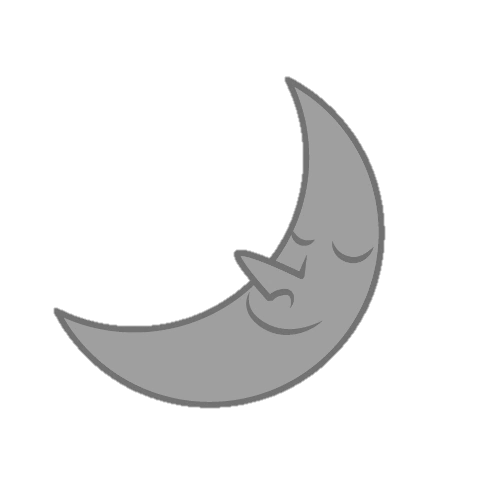 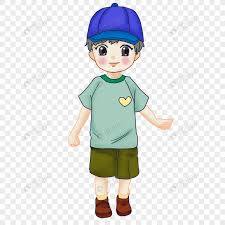 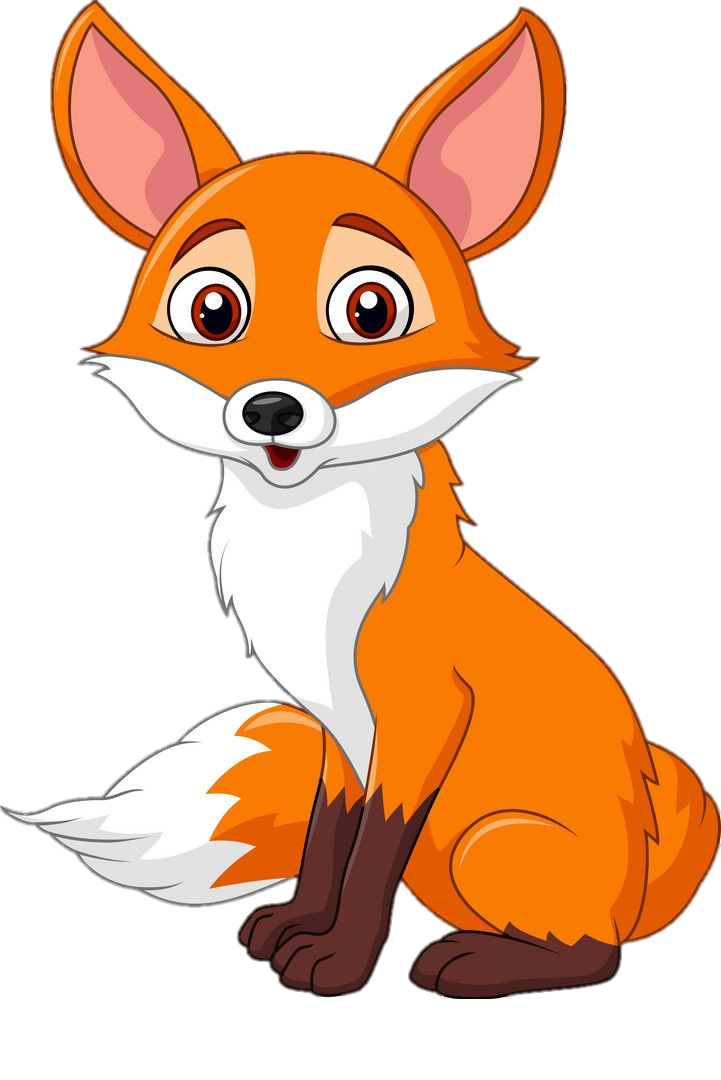 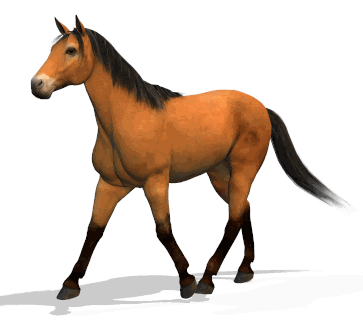 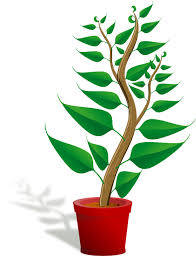 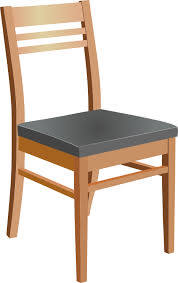 اسم
اعرف لغتك ... أحبها
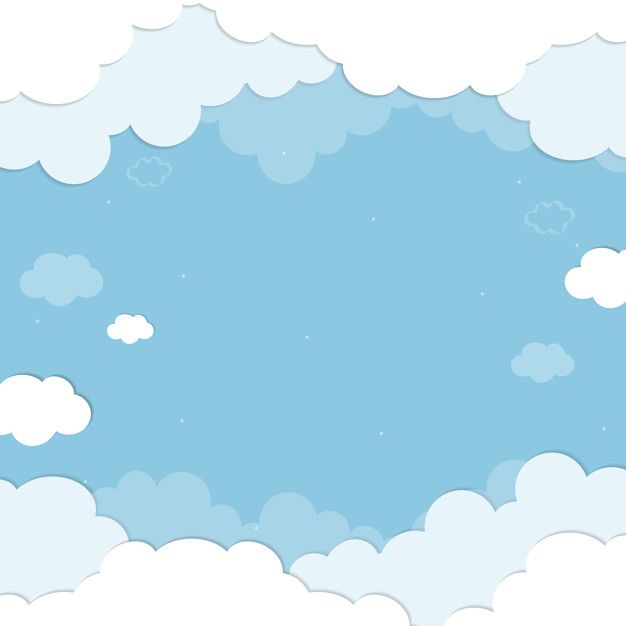 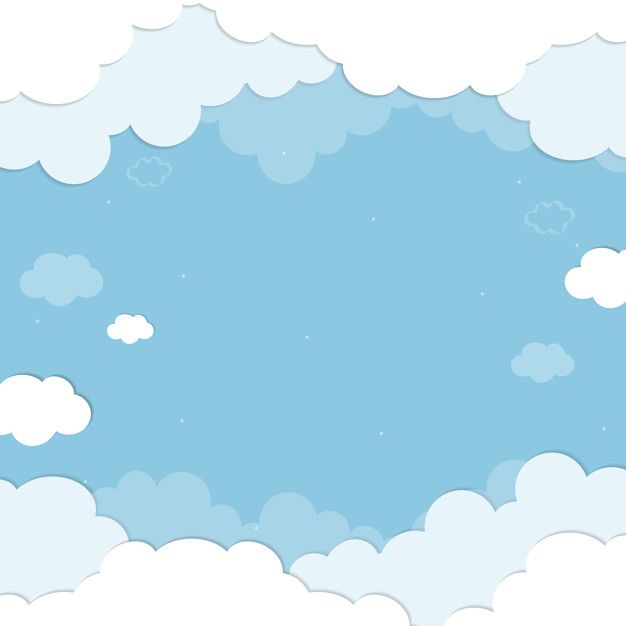 الاســـــــــــــــــم
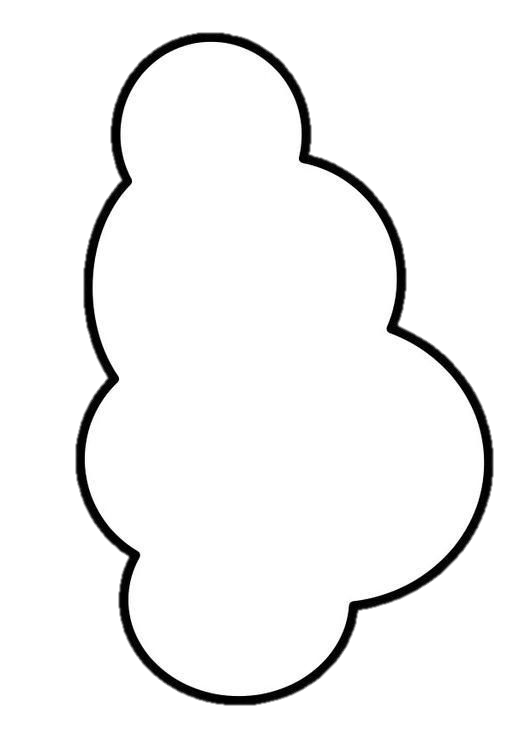 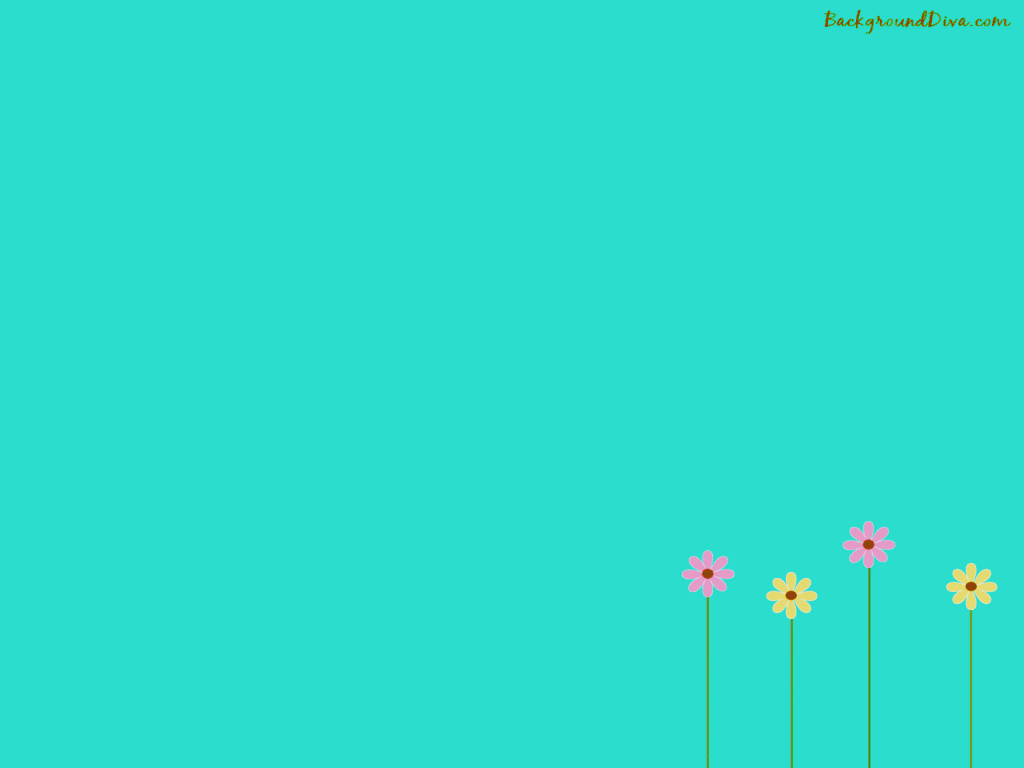 سأتَعَلّم الْيوم:
يميز المتعلم الاسماء والافعال والحروف 

( التركيز على الاسم والفعل بالدرجة الاولى .)
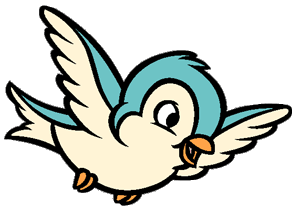 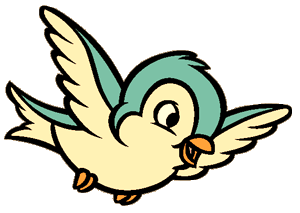 فيديو تعليمي
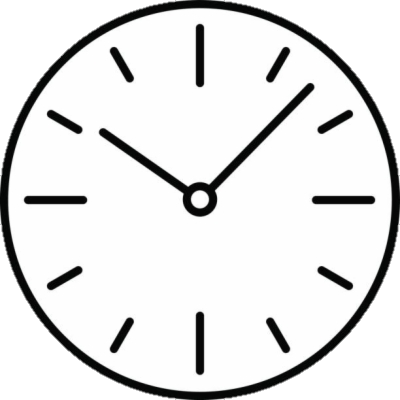 5
Minutes
فيديو تعليمي
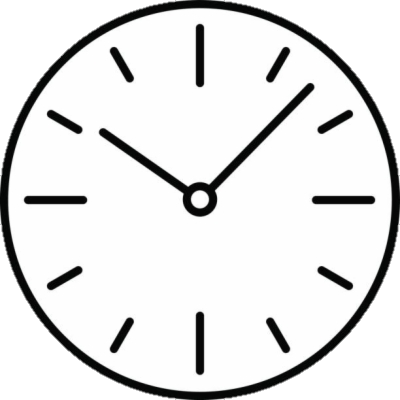 5
Minutes
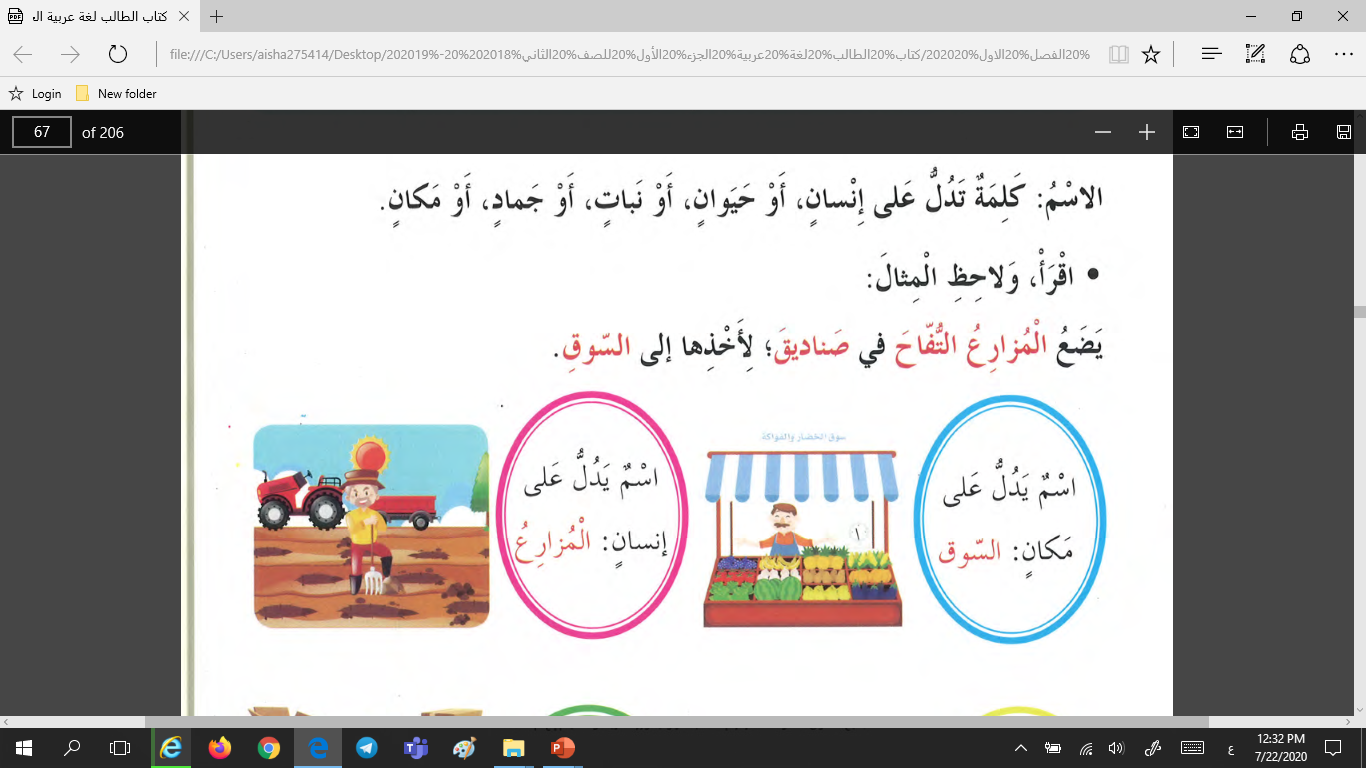 مكان
الآن يا أصدقائي هيا وضحوا لي الاسم في الجمل السابقة على ماذا يدل ؟
انسان
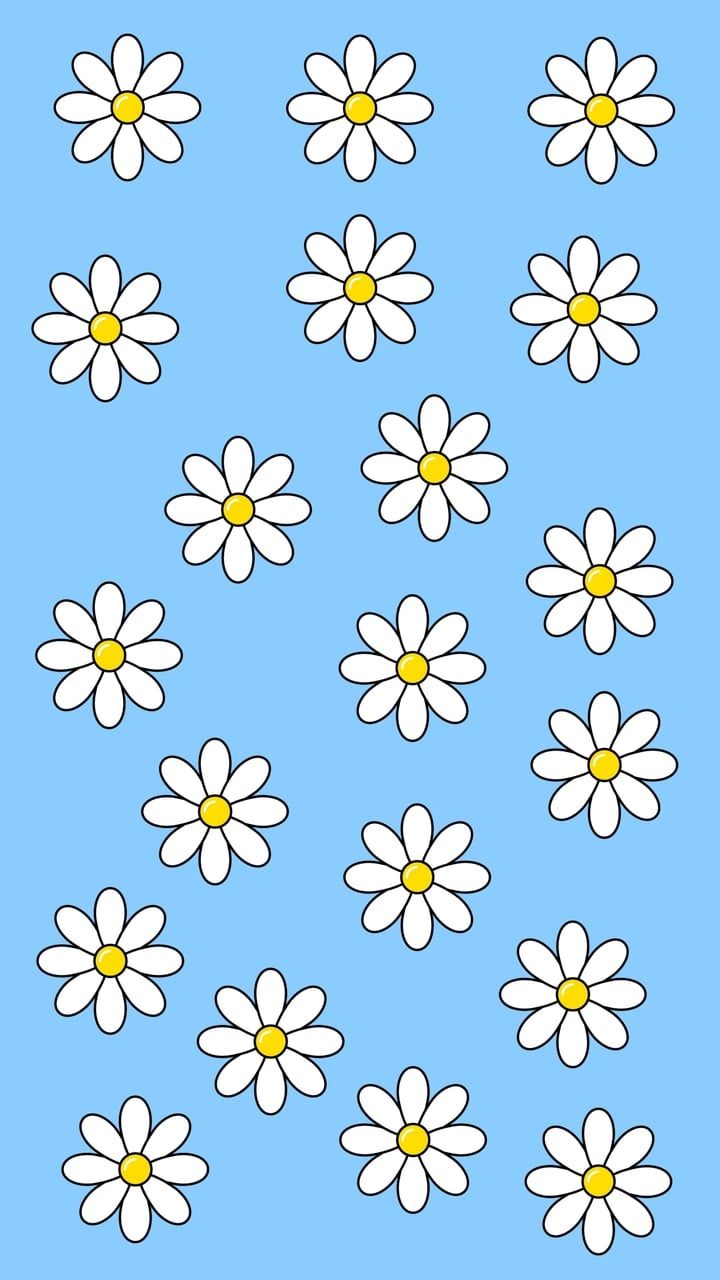 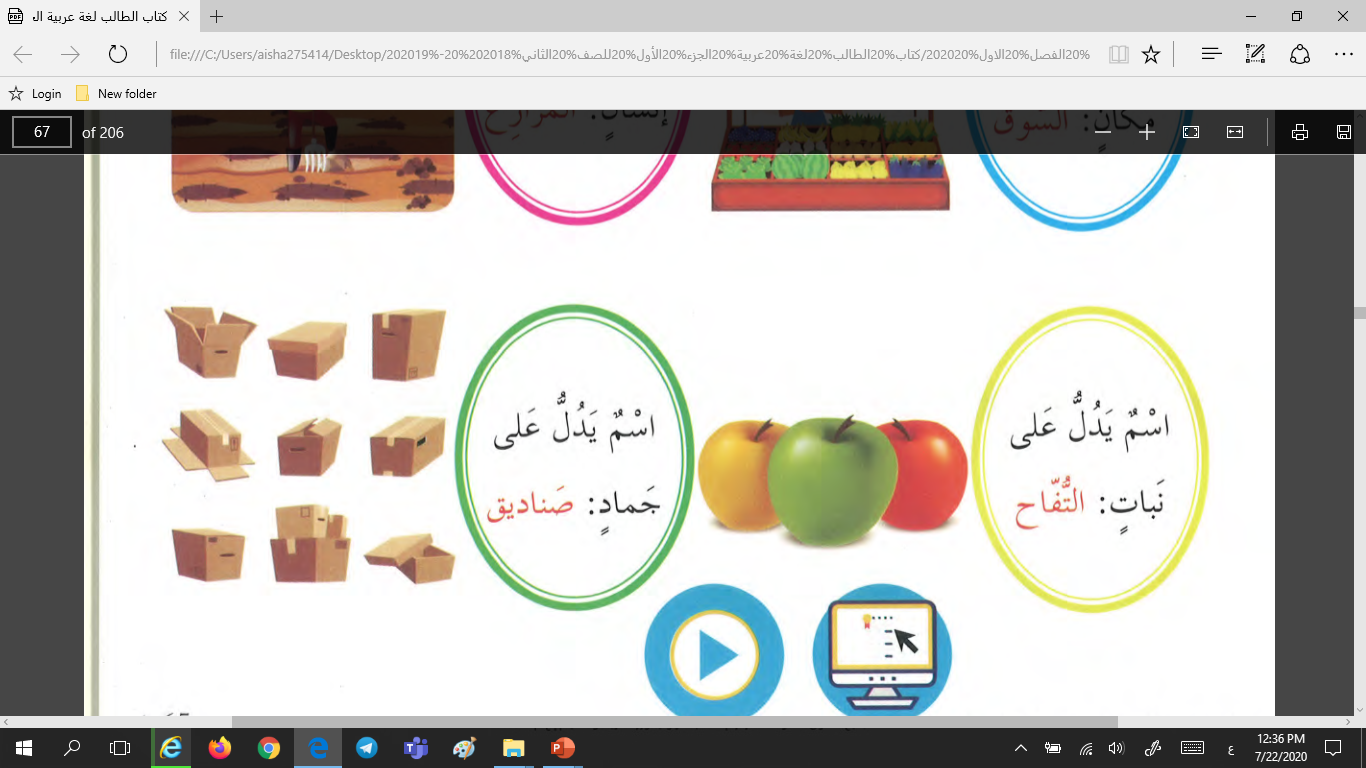 نبات
الآن يا أصدقائي هيا وضحوا لي الاسم في الجمل السابقة على ماذا يدل ؟
جماد
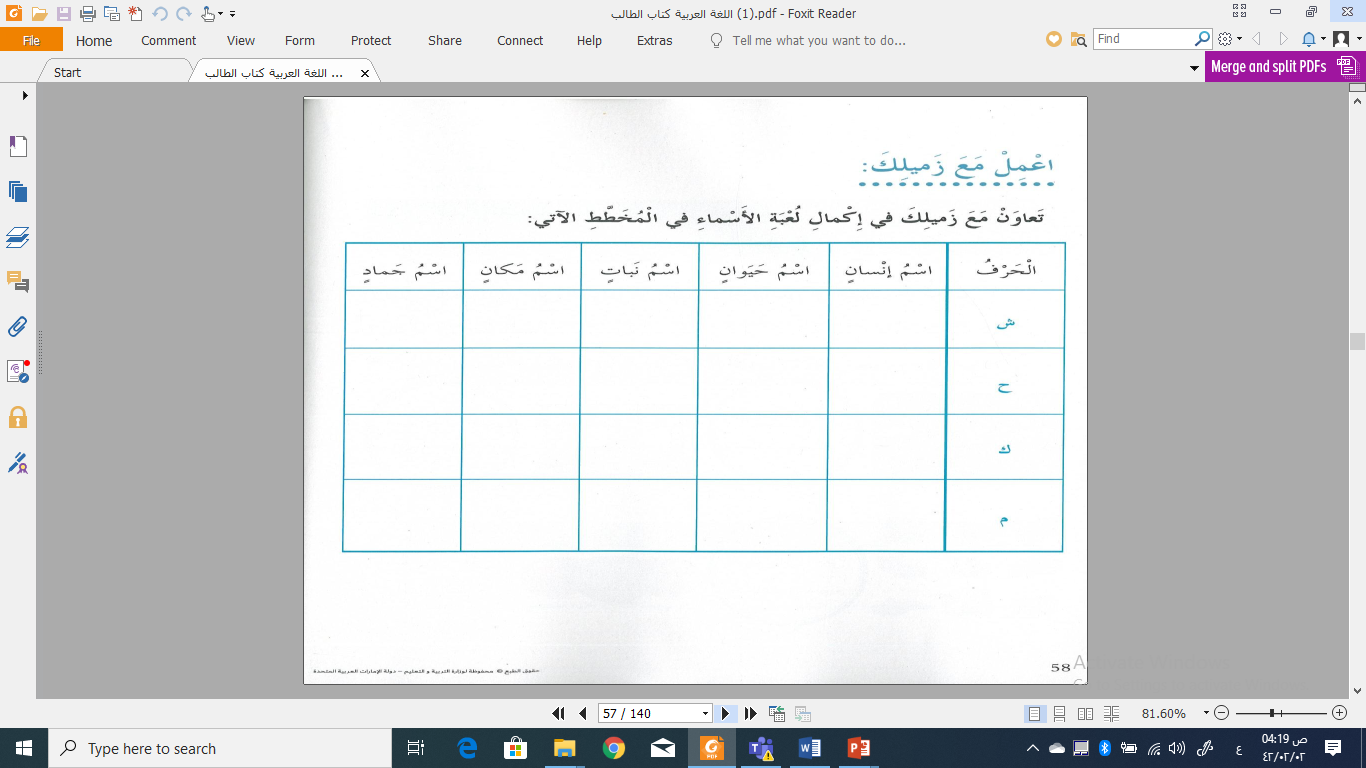 شَوْكَةٌ
شارِعٌ
شَجَرَةٌ
شادي
شَمْبانْزي
حَمَد
حَديقَةٌ
حُمْص
حِصانٌ
حائِطٌ
كَلْبٌ
كُرسي
كَهْفٌ
كَرَزٌ
كَريم
مَرْيَم
مِلْعَـقَةٌ
مَلْعَبٌ
مَوْزٌ
ماعِزٌ
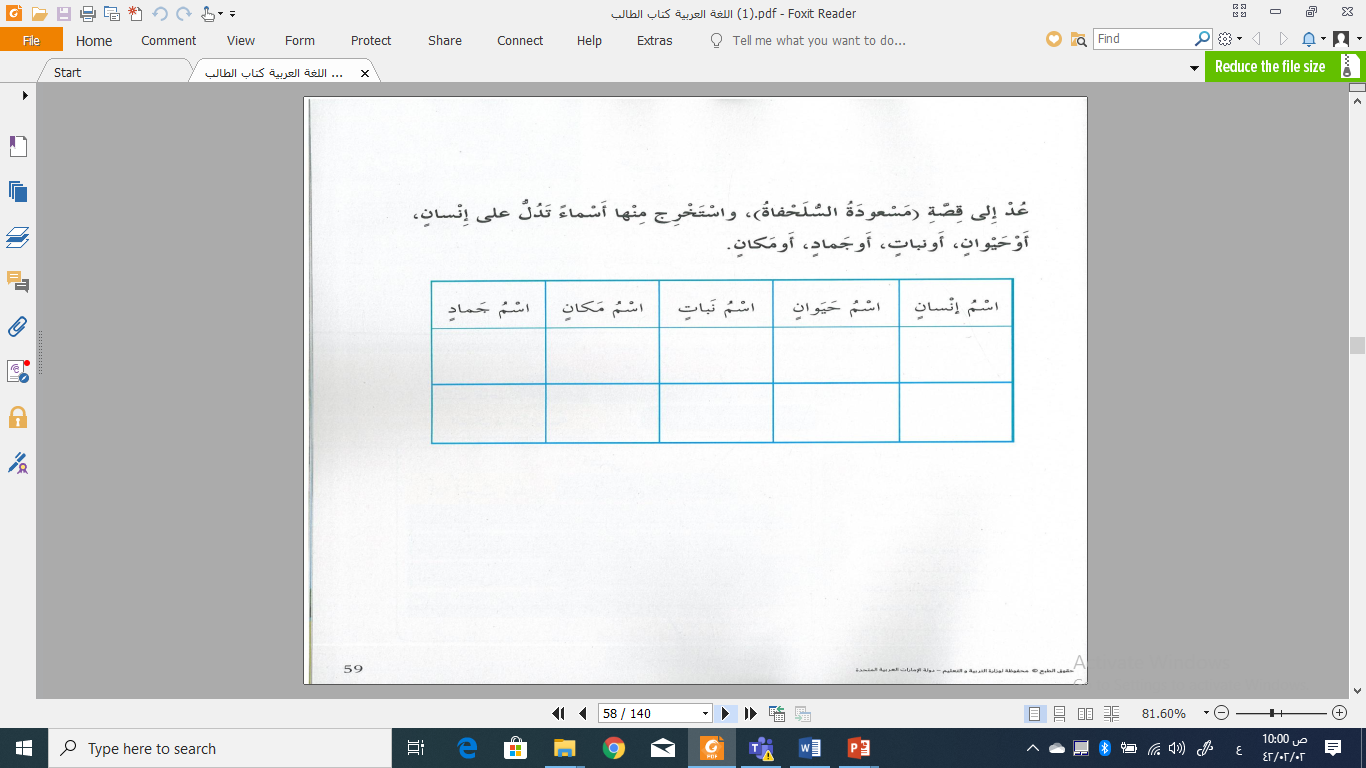 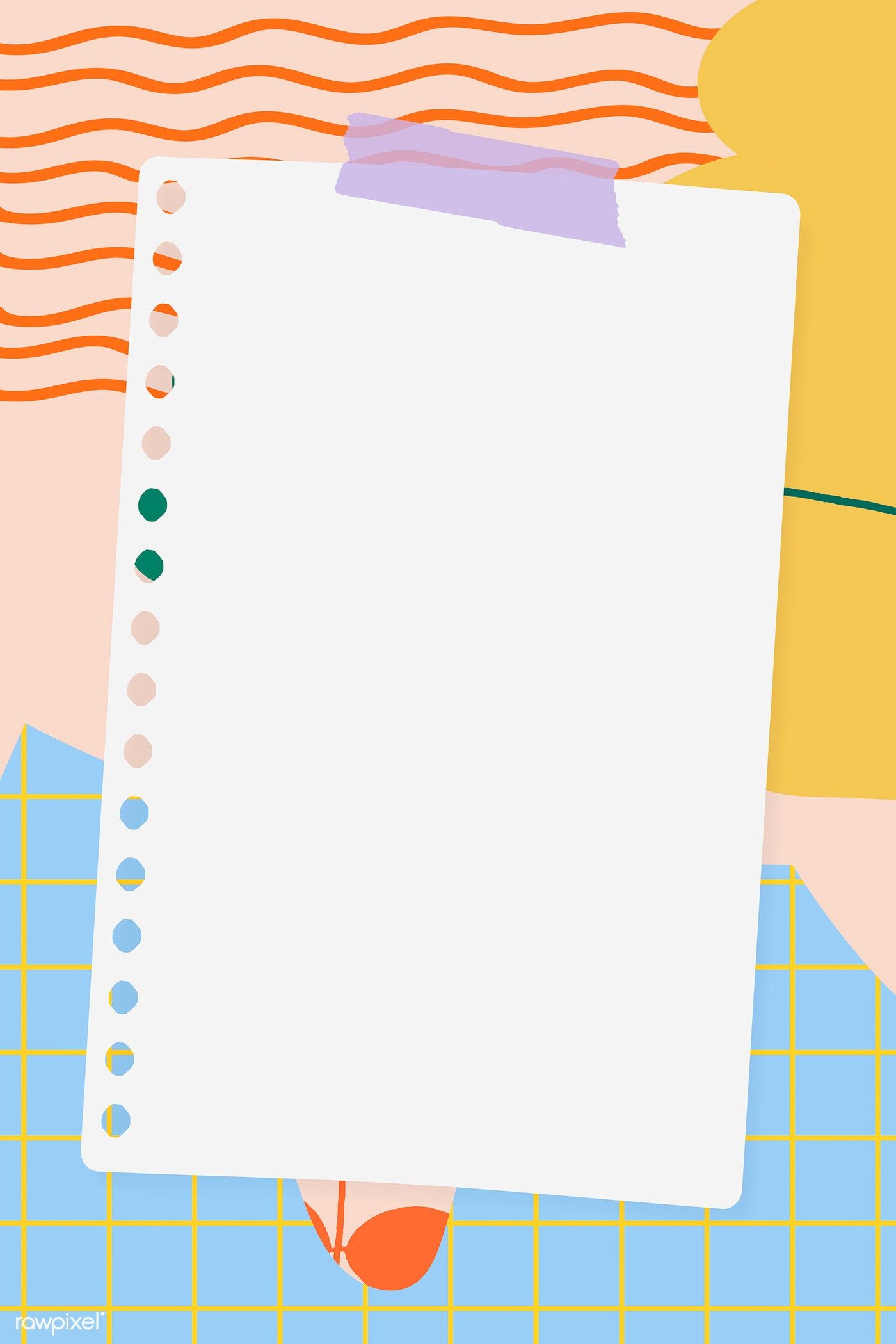 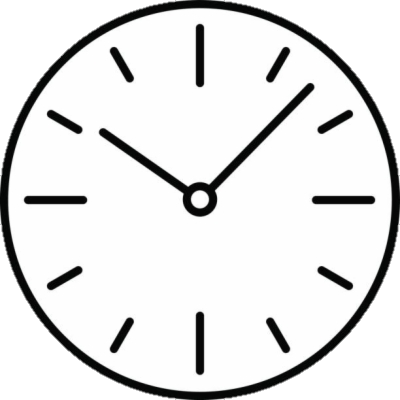 3
املأ الفراغ بكلمات
تحتوي على اسم 
 انسان / حيوان / نبات / 
جماد / بلاد
استخرج من الصورة التالية اسم انسان / حيوان / نبات / مكان / جماد ؟
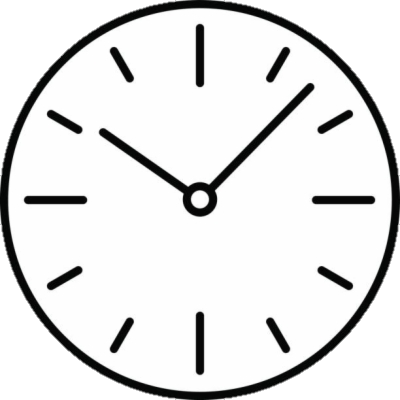 3
Minutes
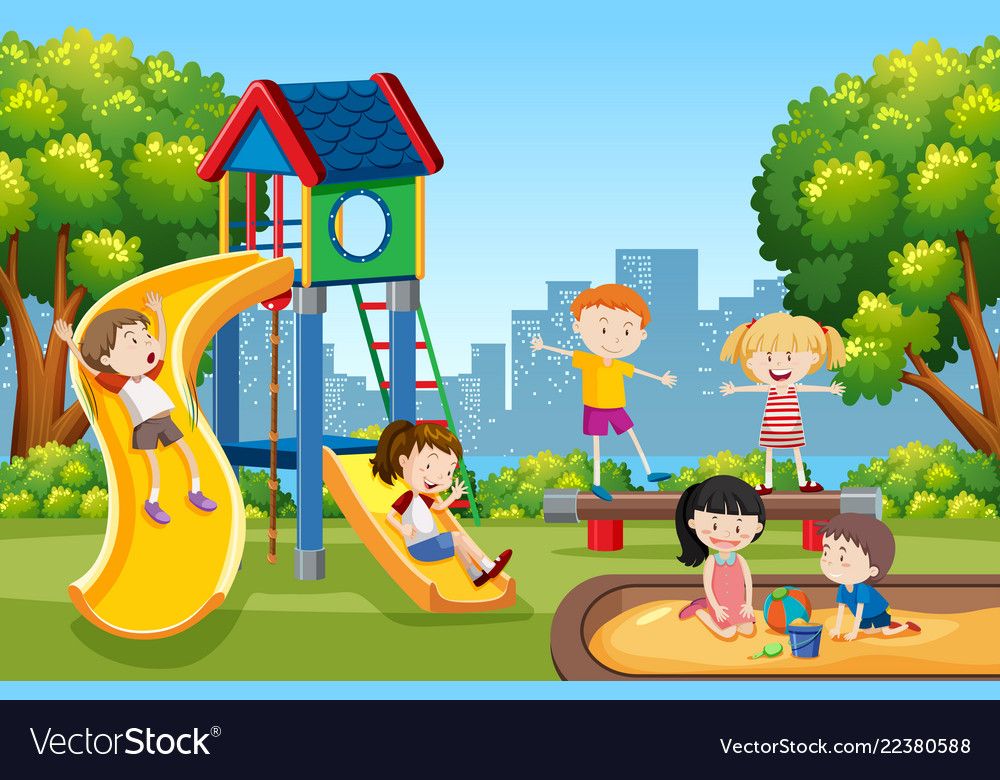 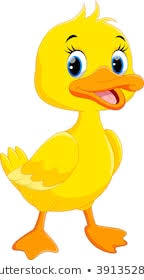 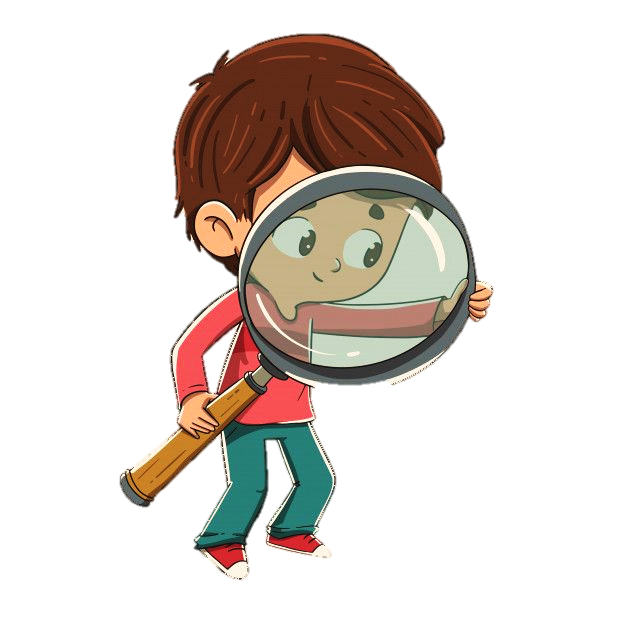 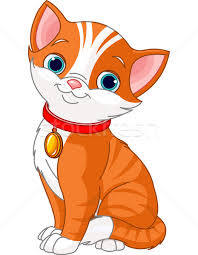 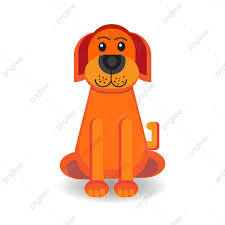 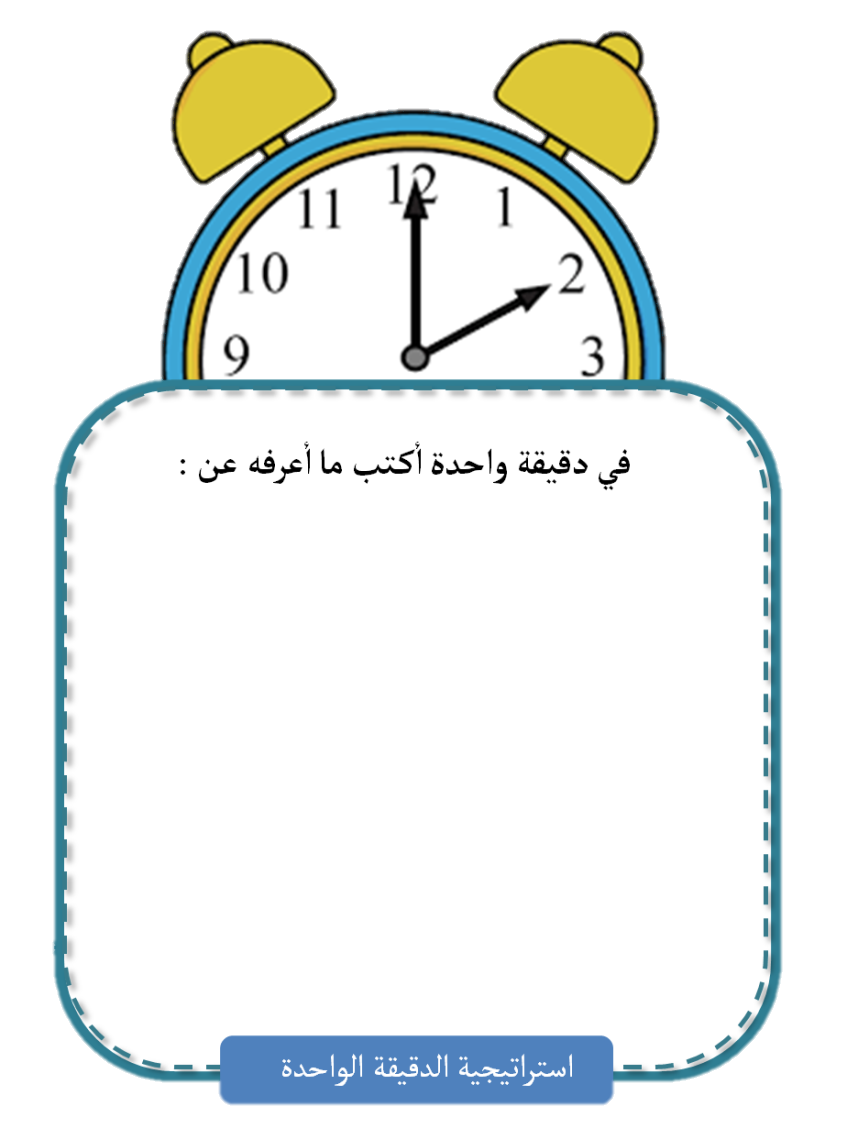 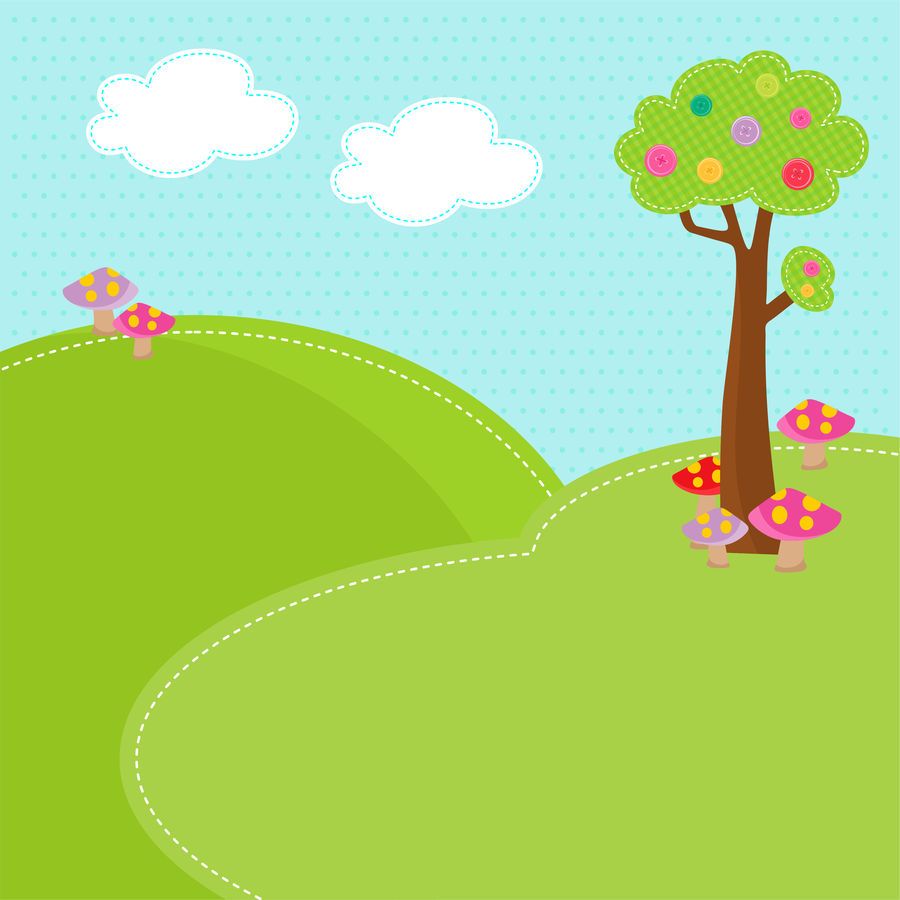 استراتيجية الدقيقة الواحدة:
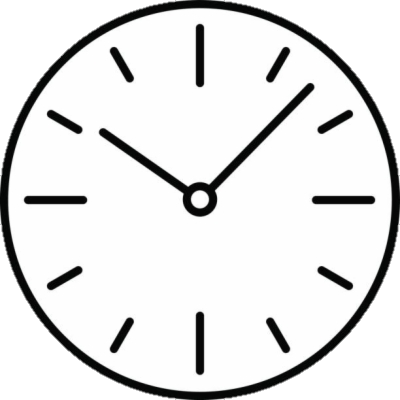 1
Minutes
في دقيقة واحدة أكتب أكبر عدد من الكلمات التي تحتوي على 
اسم انسان ، حيوان ، نبات ، جماد ، مكان ، بلاد
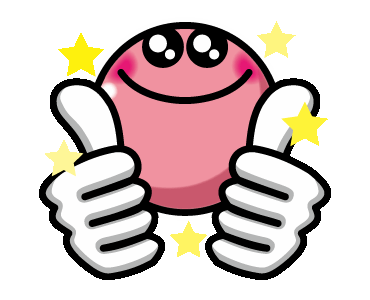 رائــعــون
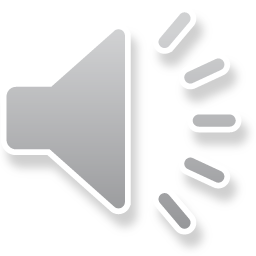 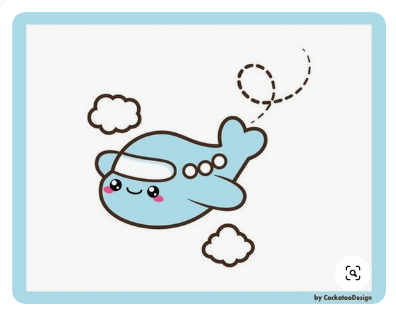 الصورة المخفية
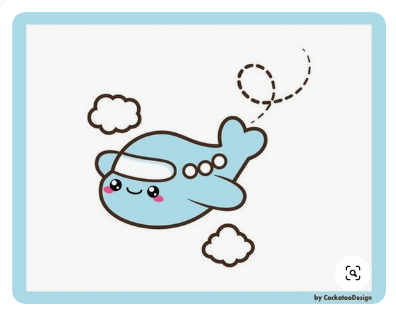 الشَّجَرَة
السِّنجاب
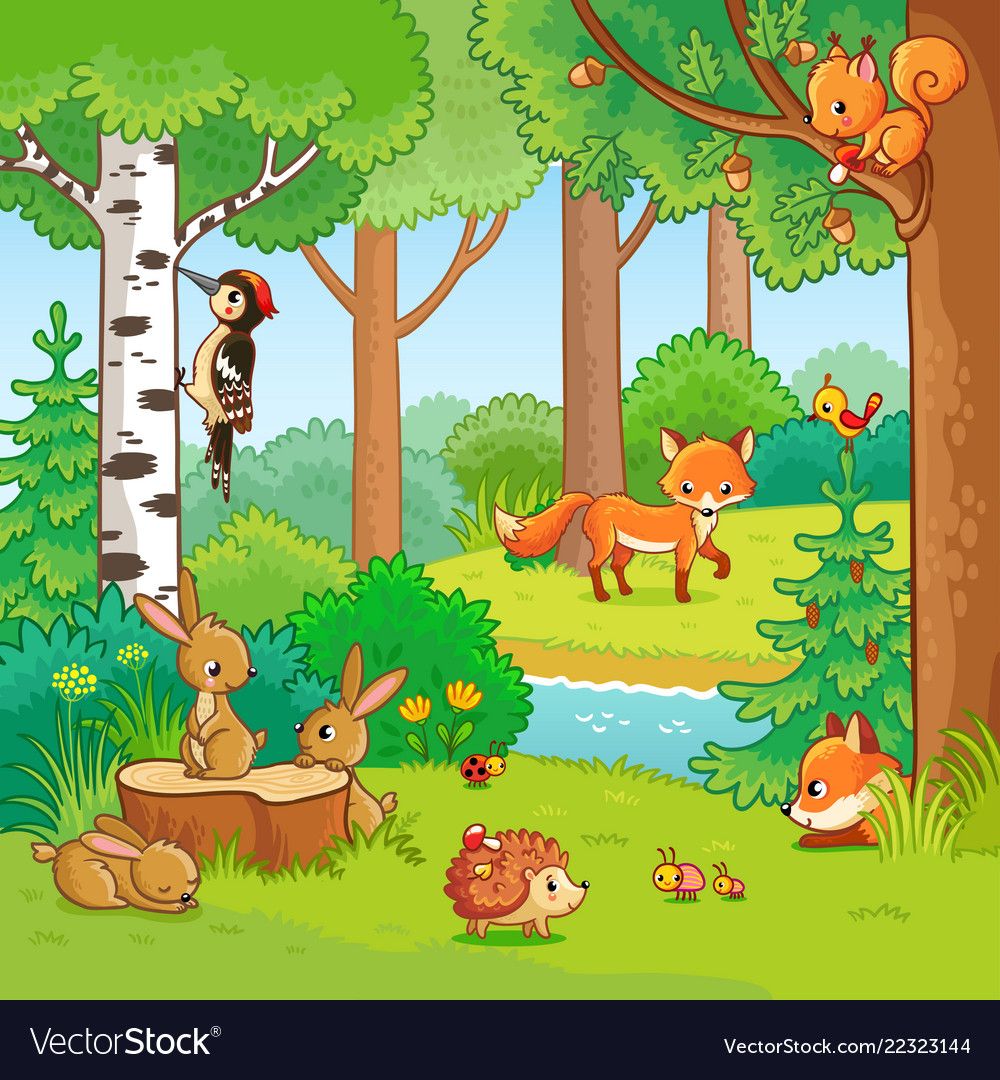 الْغَزال
الْنَهَر
الهُّدهُد
الْأرنَب
الْقنّفُذ
البُّندق
الأَّزهارُ
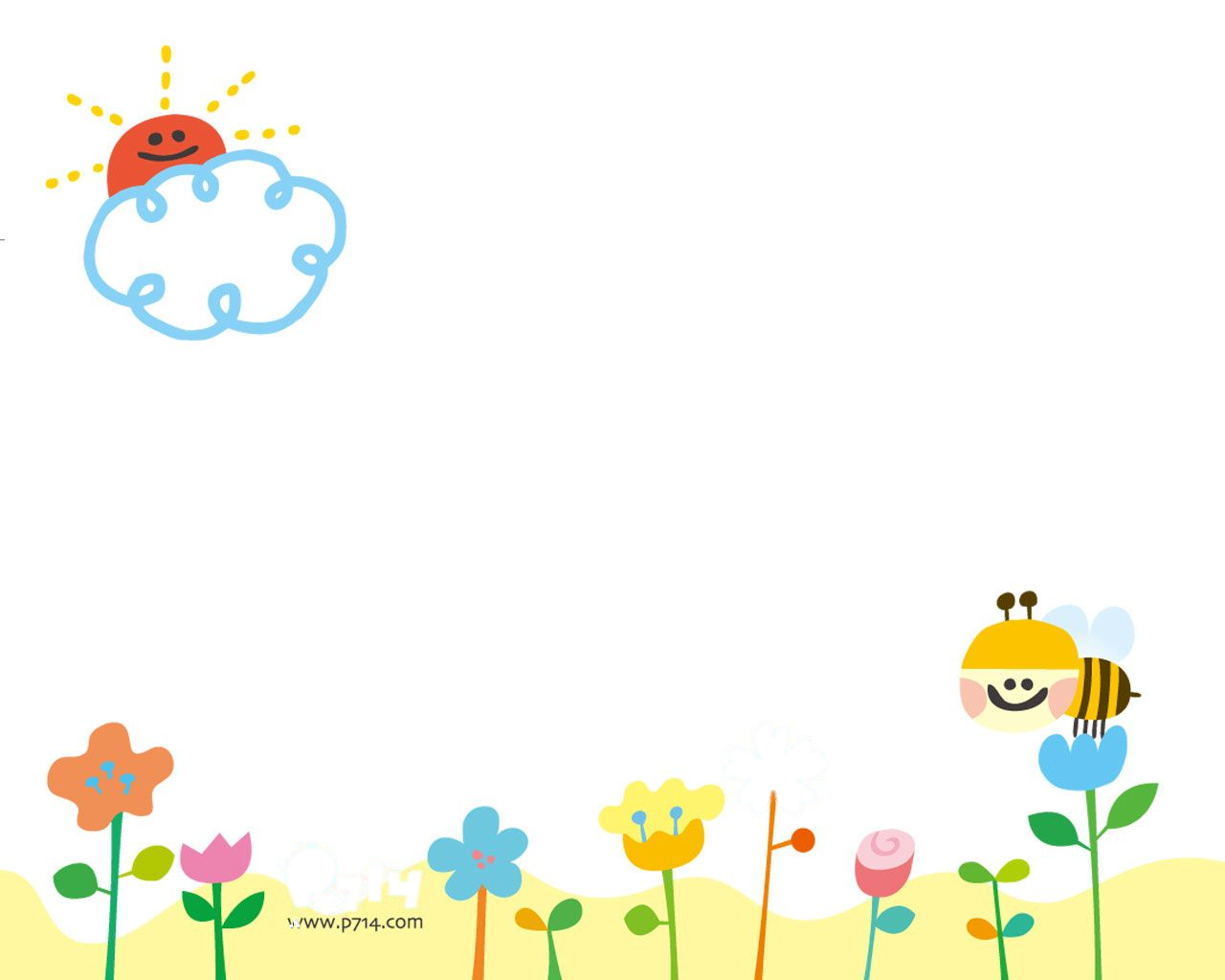 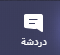 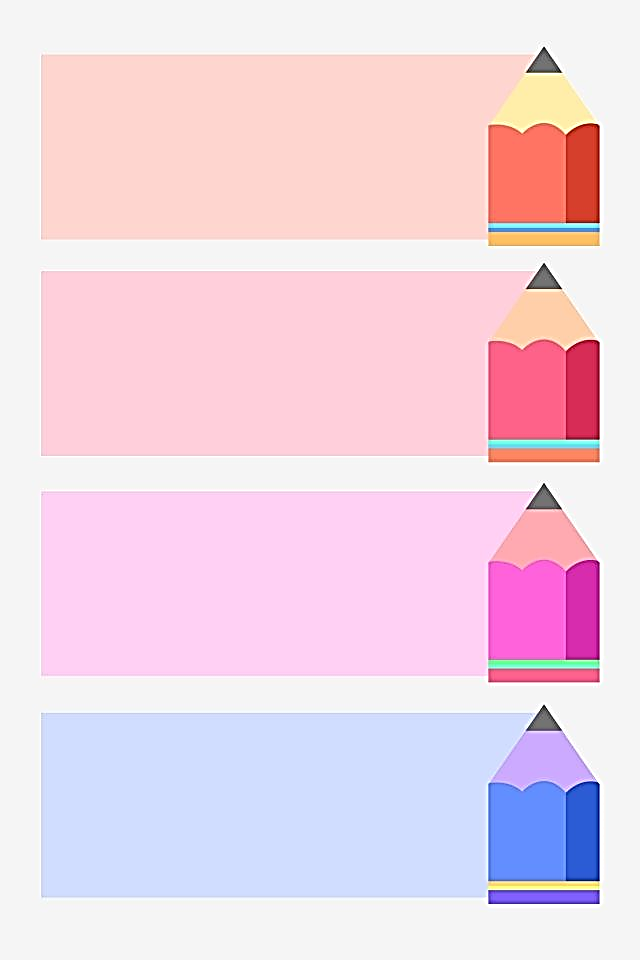 1
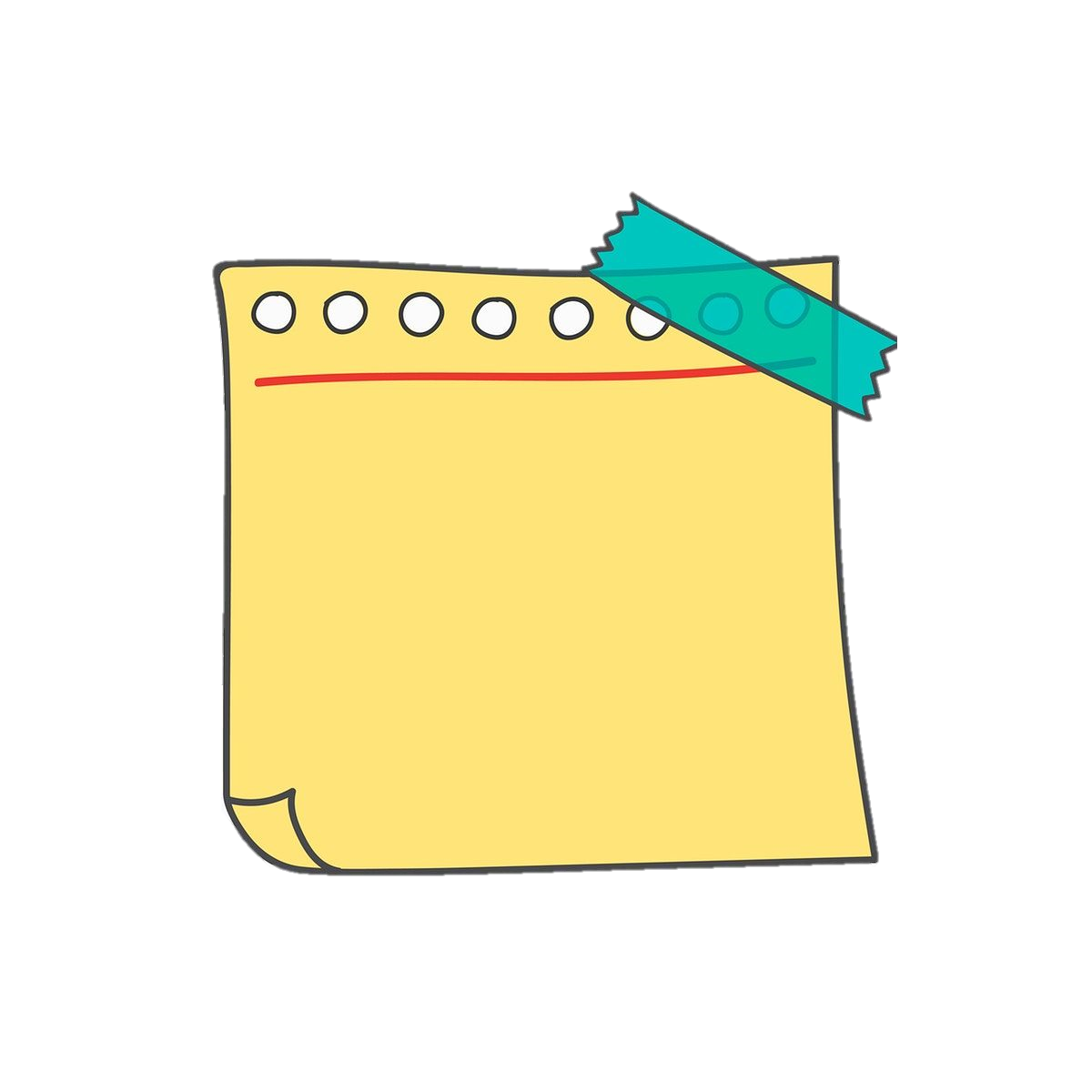 ما هو شعورك تجاه الدرس؟
بطاقة خروج
من الحصة
2
ماذا تعلمت من الدرس؟
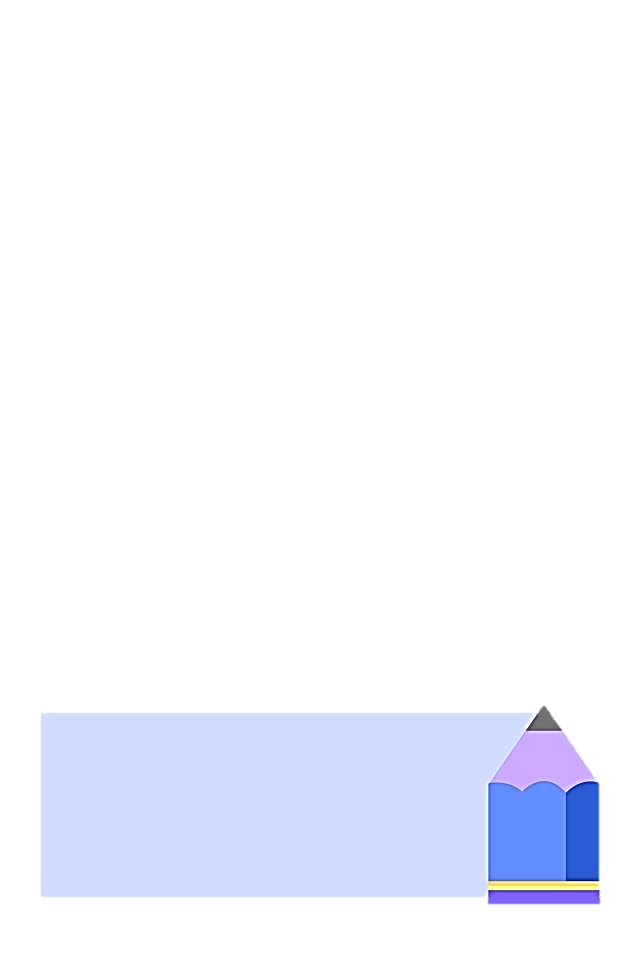 3
ما الذي أعجبك في الحصة؟
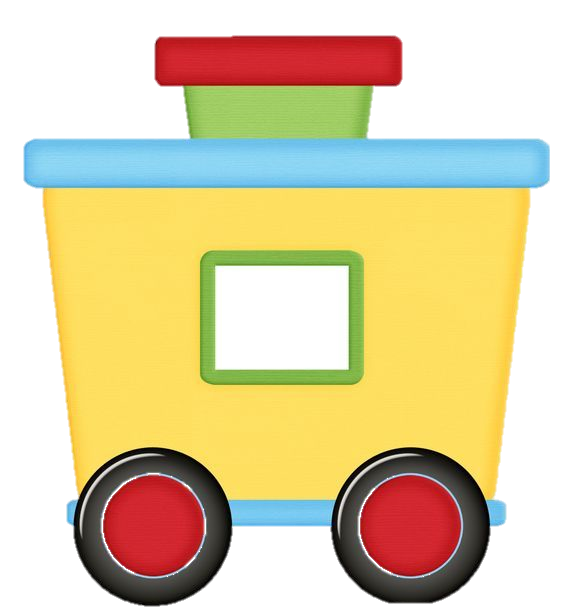